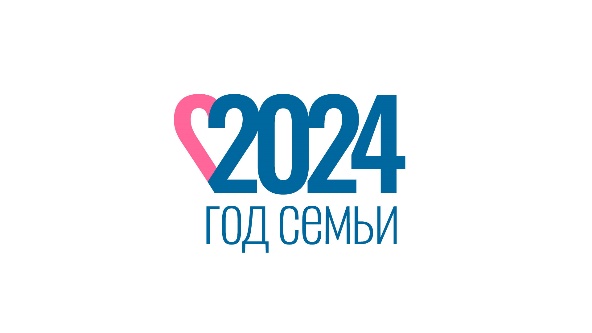 Современные формы социальной активности школьников
Елена Юрьевна Поздняева, 
руководитель Центра воспитания и дополнительного образования МАУ ДПО «Новосибирский Институт
 Современного Образования»
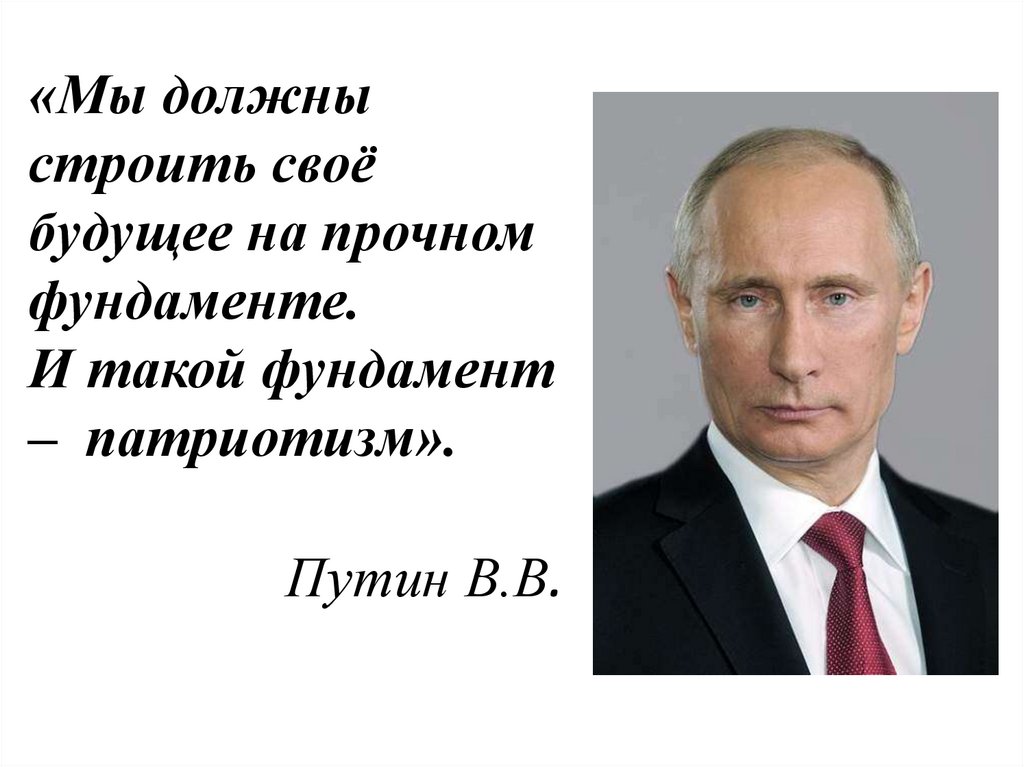 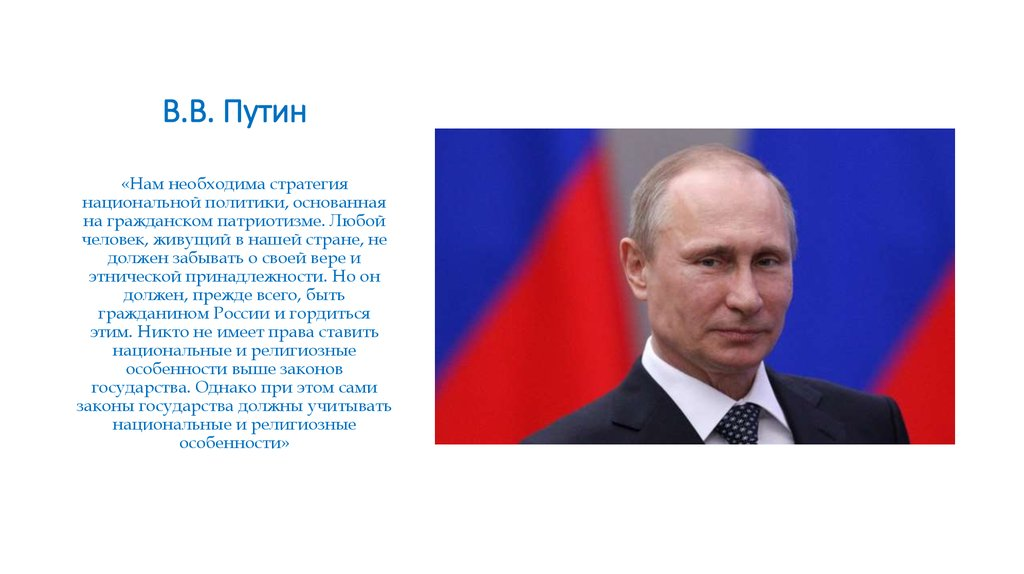 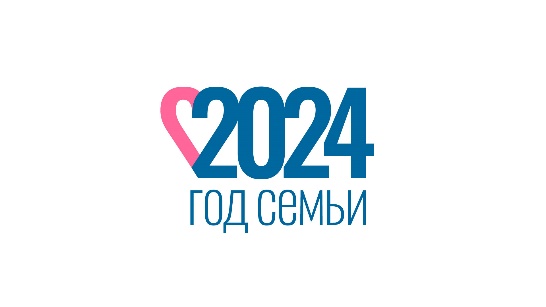 Современные формы социальной активности школьников
Всероссийская олимпиада школьников проводится в соответствии с приказом Министерства просвещения Российской Федерации от 27 ноября 2020 г. № 678 «Об утверждении Порядка проведения всероссийской олимпиады школьников», с целью выявления и развития у обучающихся творческих способностей и интереса к научной (научно-исследовательской) деятельности, пропаганды научных знаний
Всероссийская олимпиада школьников
Участники
В Олимпиаде принимают участие обучающиеся 4-11 классов, осваивающие основные образовательные программы начального общего, основного общего и среднего общего образования в организациях, осуществляющих образовательную деятельность, а также лица, осваивающие указанные образовательные программы в форме самообразования или семейного образования.
Направления
24 общеобразовательных предмета (для 4 классов – русский язык и математика)
Организатор
Организатором школьного и муниципального этап Олимпиады является Департамент образования мэрии города Новосибирска. Муниципальным оператором является МАУ ДПО «НИСО».
Начальник отдела методического сопровождения олимпиадного и конкурсного движения ЦВиДО МАУ ДПО «НИСО»: Строкова Татьяна Александровна, тел. 355-51-25, 311 08 07 (доб. 3)
                                                           сайт - https://niso54.ru/vsosh
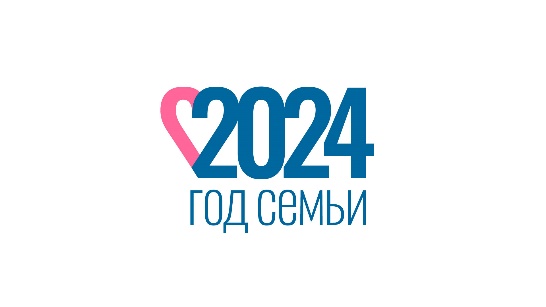 Современные формы социальной активности школьников
Количество участников школьного этапа Олимпиады в 2023/2024 учебном году составило 162 115 обучающихся, что на 8781 больше, чем в прошлом учебном году (153 334)
Всероссийская олимпиада школьников
Общее количество участников муниципального этапа Олимпиады в 2023/2024 учебном году составило 11 324 человека из 196 общеобразовательных организаций города Новосибирска (2022 год – 10 263 чел.)
Начальник отдела методического сопровождения олимпиадного и конкурсного движения ЦВиДО МАУ ДПО «НИСО»: Строкова Татьяна Александровна, тел. 355-51-25, 311 08 07 (доб. 3)
                                                               сайт - https://niso54.ru/vsosh
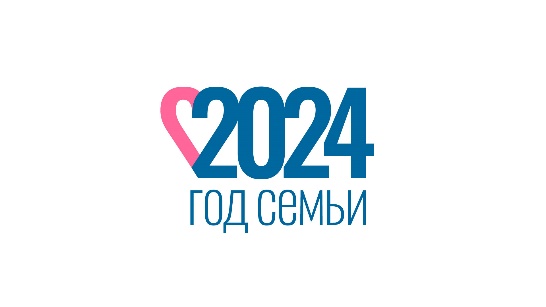 Современные формы социальной активности школьников
Национальная технологическая олимпиада Junior для 5−7 классов
Олимпиада НТО
Национальная технологическая олимпиада школьников для 8−11 классов
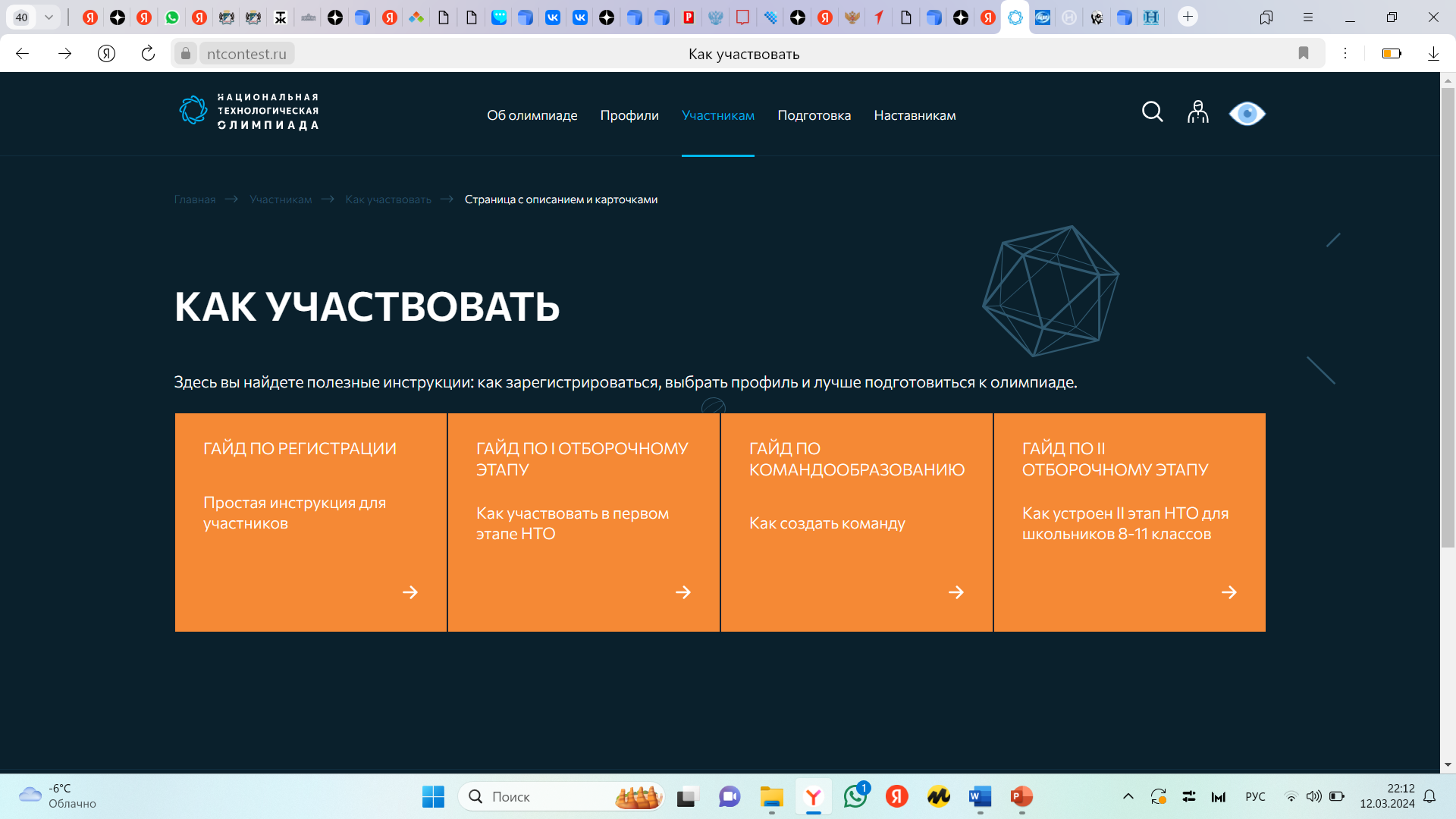 https://ntcontest.ru/participants/how-to-participate/
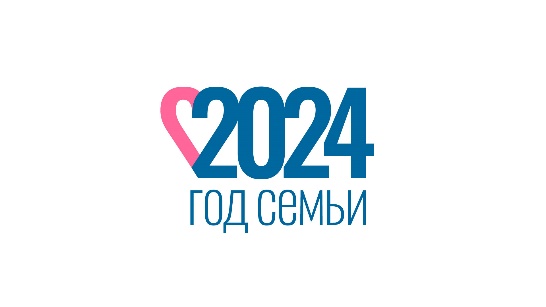 Современные формы социальной активности школьников
Олимпиада НТО
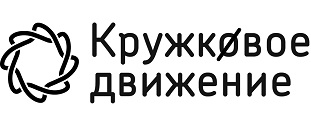 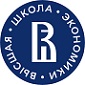 Организаторы
«Большие вызовы» 
                                                                          
Региональный центр «Альтаир»Голованова Людмила Васильевна, старший методист детского технопарка «Кванториум» ГАУ ДО НСО «ОЦРТДиЮ», 
тел. 8 905 953 53 53, e-mail: glv@donso.su
Региональный координатор
Площадка по подготовке к олимпиаде в Новосибирске
МАОУ Лицей №22 «Надежда Сибири» 
контактное лицо: Лобарева Татьяна Анатольевна, старший методист МАУ ДПО «НИСО»
тел. 8 913 731 67 14, e-mail: cit_uo@mail.ru
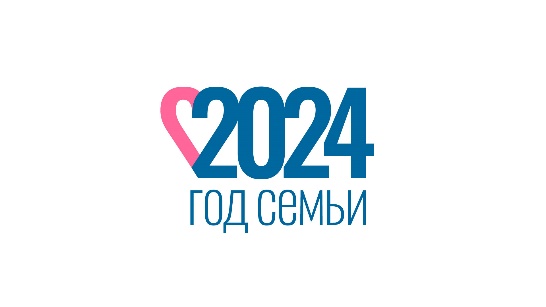 Современные формы социальной активности школьников
«Большие вызовы»
Всероссийский конкурс научно-технологических проектов «Большие вызовы» проводится в целях выявления и развития у молодежи творческих способностей и интереса к проектной, научной, исследовательской, инженерно-технической, изобретательской, творческой деятельности, популяризации научных знаний и достижений.
Участники
Обучающиеся 7-11 классов, разработавшие научно-технологический проект индивидуально или в составе группы.
Направления
14 направлений от нейротехнологий и генетики до освоения Арктики, Мирового океана и современной энергетики
Организатор
Образовательный центр «Сириус». Регистрация на платформе Сириус.Онлайн: https://online.sochisirius.ru/
Конкурсная работа
Конкурсная работа состоит из текстового описания и презентации и загружается вместе с подачей заявки на платформе Сириус.Онлайн: https://online.sochisirius.ru/
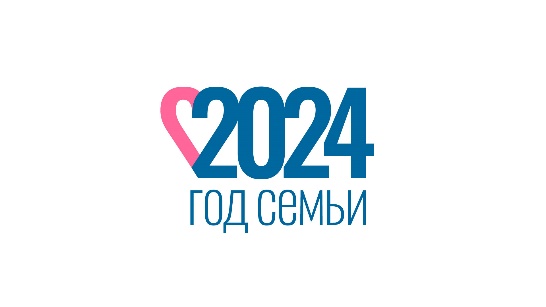 Современные формы социальной активности школьников
«Большие вызовы»
https://konkurs.sochisirius.ru/
Организатор в Новосибирской области
«Большие вызовы» 
                                                                          
Региональный центр «Альтаир»Русанова Валентина Григорьевнател. 8 913 064 01 00, e-mail: rvg@donso.su

http://bolshyevyzovynso.tilda.ws/
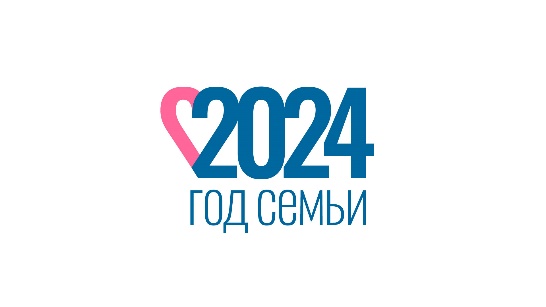 Современные формы социальной активности школьников
Региональный центр выявления, поддержки, развития способностей и талантов у детей и молодежи «Альтаир» - структурное подразделение ГАУ ДО НСО «ОЦРТДиЮ», расположен на двух площадках: Парк Науки и технологий на базе Академпарка Новосибирского Академгородка и Образовательного парка имени Олега Кошевого в Бердске.

Образовательные программы в формате профильных смен проходят на базе образовательного парка им. О. Кошевого. Проекты, школы, конкурсы, мастер-классы, соревнования и пр. проходят в РЦ «Альтаир» на базе Парка Науки и технологий (ул. Николаева, 12, 4 этаж).

В РЦ «Альтаир» может попасть любой желающий. Программы бесплатны и направлены на обучающихся 5-11 классов Новосибирской области и города Новосибирска.
Региональный центр «Альтаир»
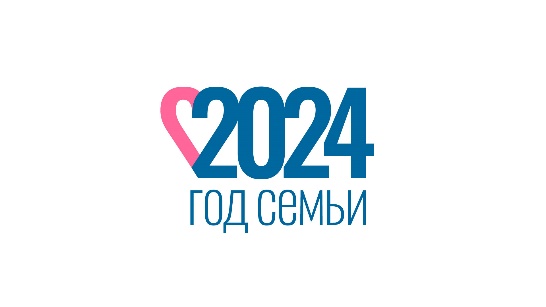 Современные формы социальной активности школьников
https://altairdonso.ru/
Региональный центр «Альтаир»
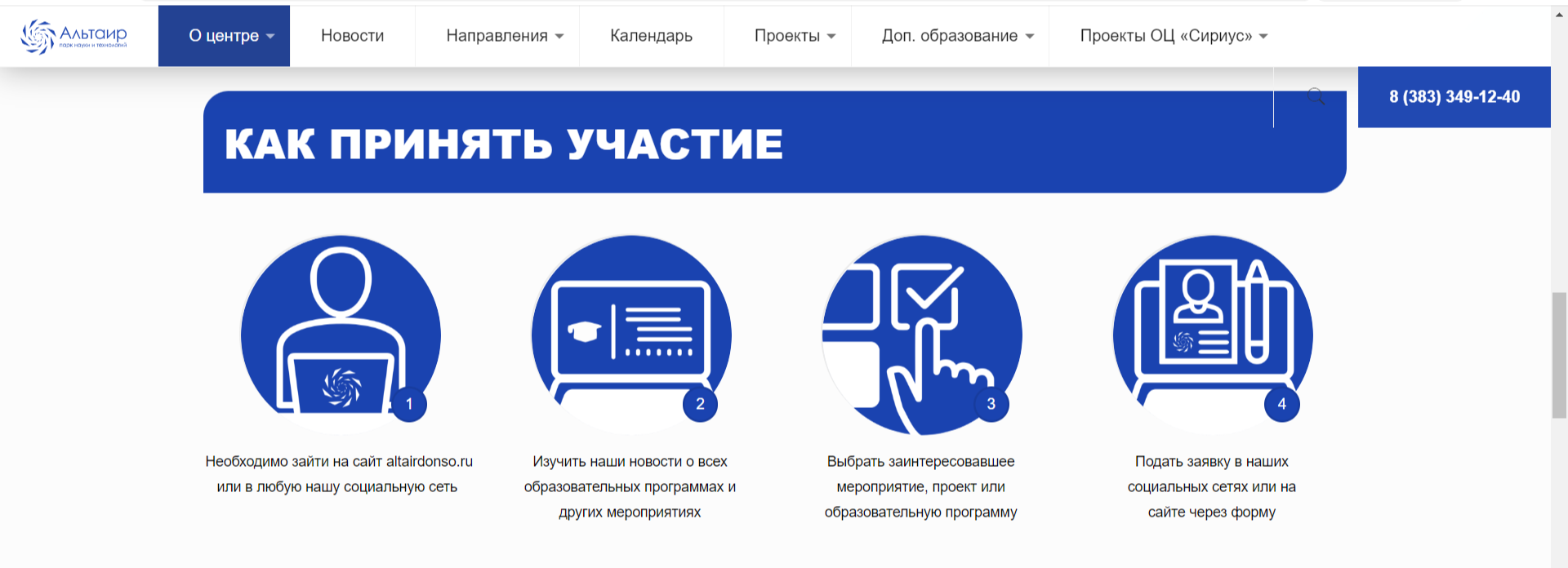 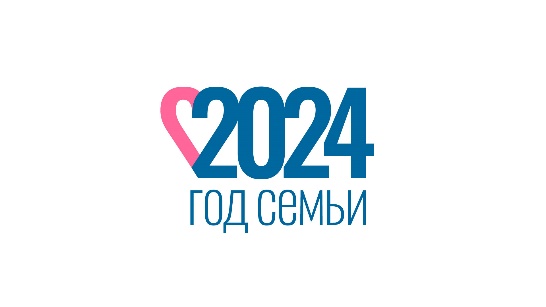 Современные формы социальной активности школьников
https://it-cube54.ru/ - сайт IT-кубов Новосибирской области
Центры цифрового развития
 «IT-куб»
«IT-куб» – инновационная площадка дополнительного образования детей, направленная на развитие знаний и навыков в области программирования. Для ребенка это центр притяжения, место куда хочется вернуться и продолжить развиваться дальше. Этот эффект создаётся за счет качественно новой инфраструктуры и высокого уровня материально-технического оснащения, а также интересных образовательных программ, разработанных вместе с партнерами – лидерами рынка.
«IT-куб» Лицея №22
https://куб.лицей22.рф/aboutus 

 «IT-куб» ОЦ «Горностай»
http://gornostay.com/o-centre/ 

«IT-куб» Гимназии № 17
https://it-cube.17classgim.ru/
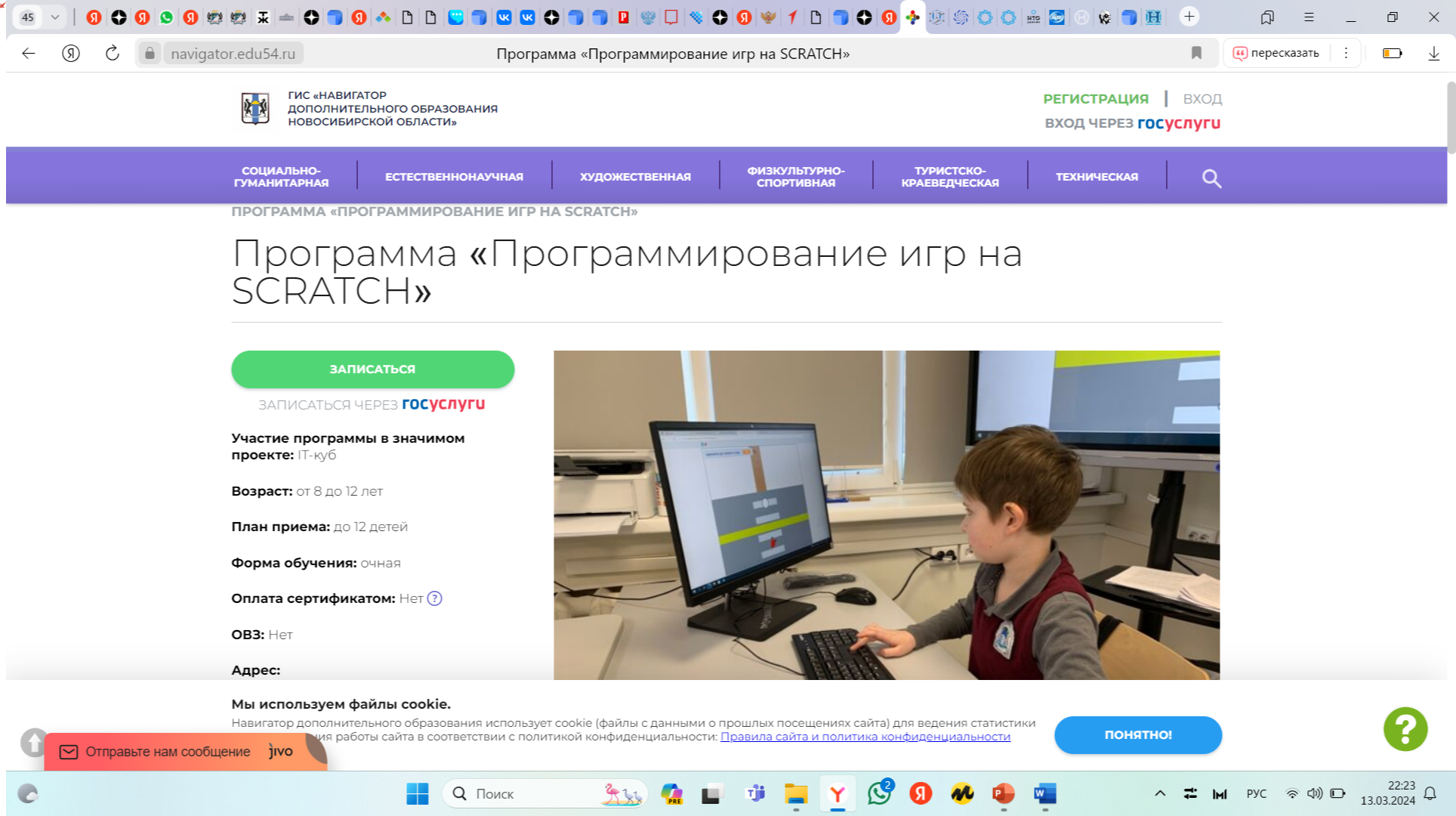 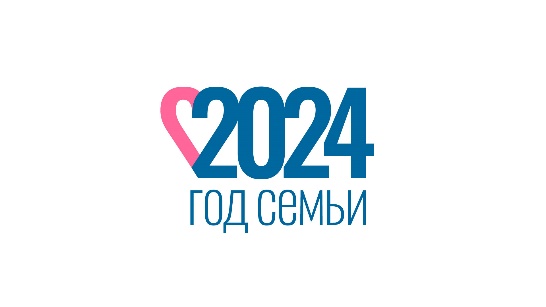 Современные формы социальной активности школьников
https://kvantorium54.ru/
Детский технопарк
 «Кванториум»
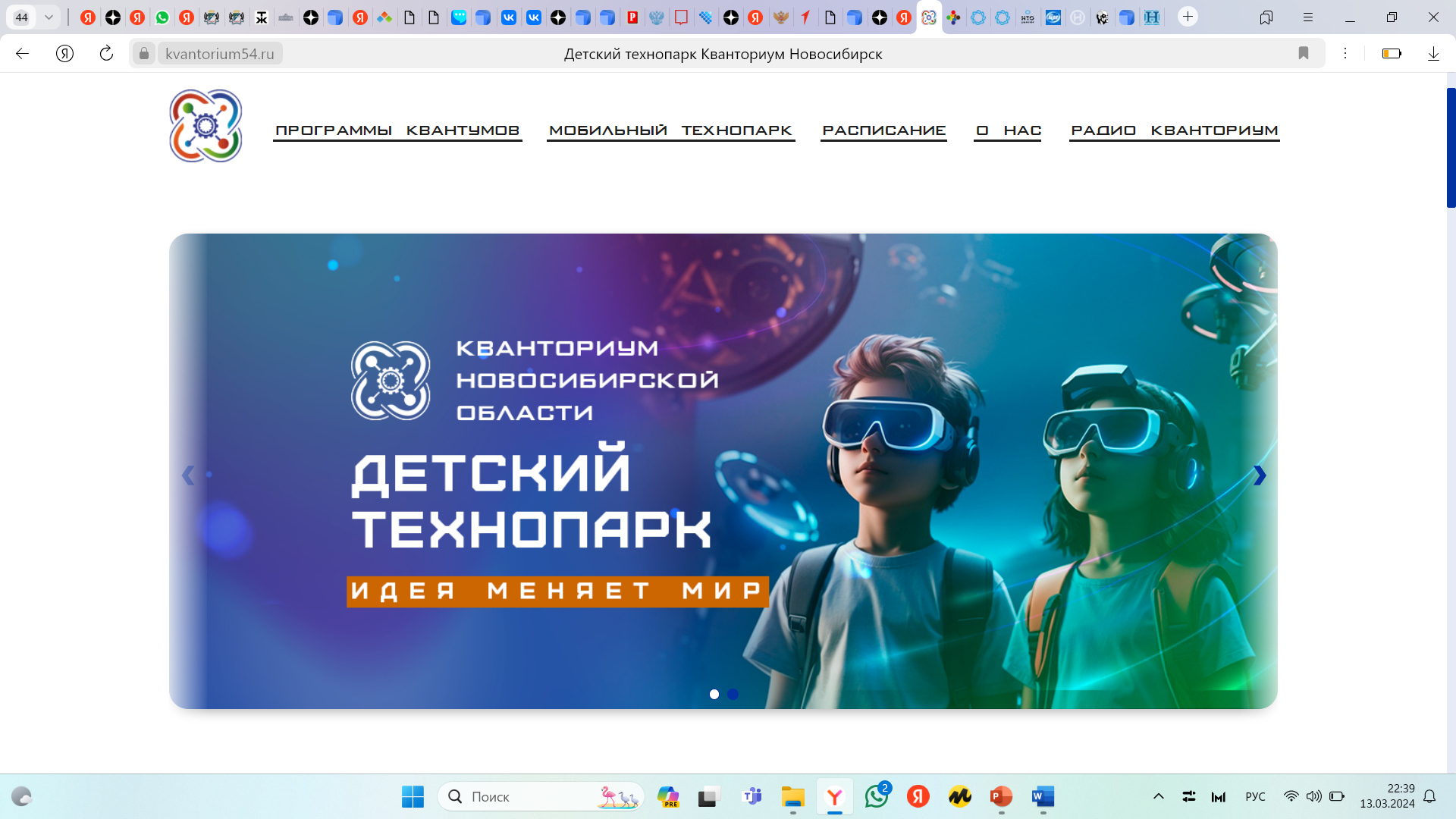 г. Новосибирск, 
пр. Карла Маркса, 33
пн - сб: 9:00 - 20:00
info@kvantorium54.ru 
тел. 319-00-19
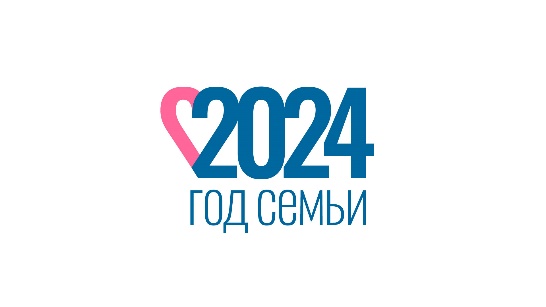 Современные формы социальной активности школьников
https://www.nstu.ru/entrance/for_scholl/dnk
Дом научной коллаборации
 имени Ю.В. Кондратюка
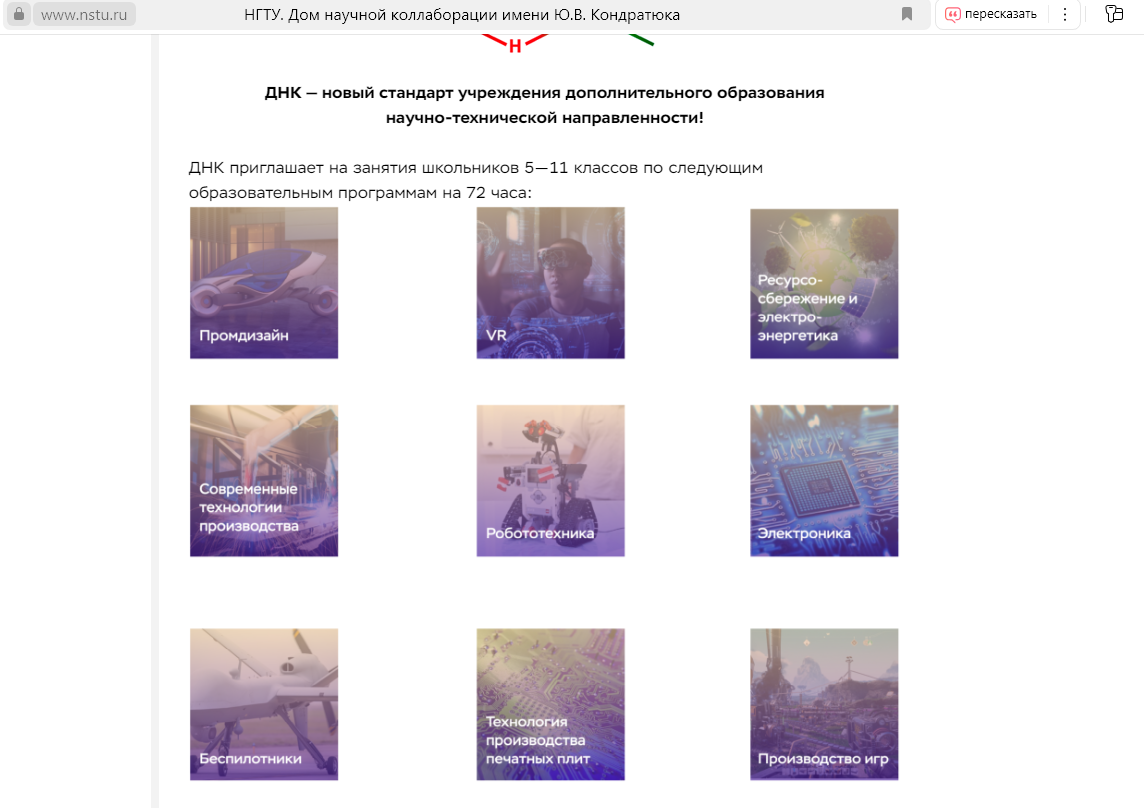 Телефон: 8 (906) 996 18 60
WhatsApp: 8 (906) 996 18 60
Telegram: @dnkngtu 
Почта: dnk@corp.nstu.ru 
Группа ВК: http://vk.com/dnknstu
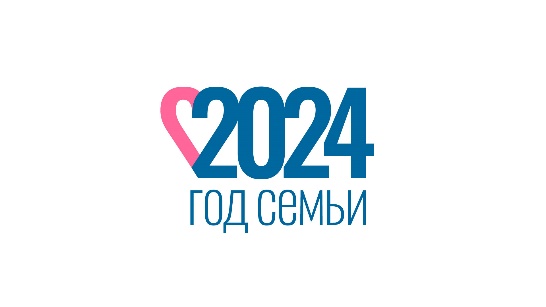 Современные формы социальной активности школьников
203 ШСК в Новосибирске
методист ЦВиДО: Дубовицких Людмила Владимировна, тел. 311 08 07 (доб. 1)
Школьные спортивные клубы
193 школьных театра в Новосибирске
методист ЦВиДО: Бицко Наталья Николаевна, тел. 311 08 07 (доб. 1)
Школьные театры
177 музеев образовательных организаций в Новосибирске
методист ЦВиДО: Ястремский Роман Владимирович, тел. 311 08 07 (доб. 2)
Музеи образовательных организаций
32 ВПК в Новосибирске
методист ЦВиДО: Ястремский Роман Владимирович, тел. 311 08 07 (доб. 2)
Военно-патриотические клубы
66 школьных хоров в Новосибирске
методист ЦВиДО: Бицко Наталья Николаевна, тел. 311 08 07 (доб. 1)
Школьные хоры
41 школьный медиацентр в Новосибирске
методист ЦЦО МАУ ДПО «НИСО»: Повстьянова Ксения Олеговна, тел. 314 03 03
Школьные медиацентры
Школьные технологические кружки
78 школьных технологических кружков и 16 кружков юных техников в Новосибирске
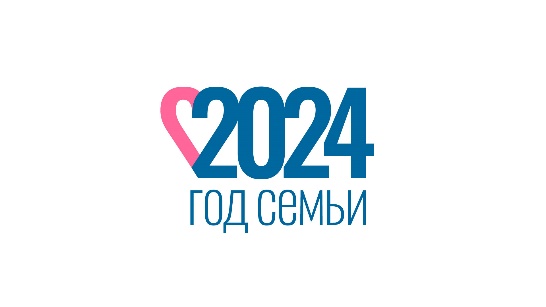 Современные формы социальной активности школьников
Руководитель Муниципального опорного центра дополнительного образования ЦВиДО: Щеглова Александра Сергеевна, тел. 311 08 07 (доб. 1)
ГИС «Навигатор ДО НСО»
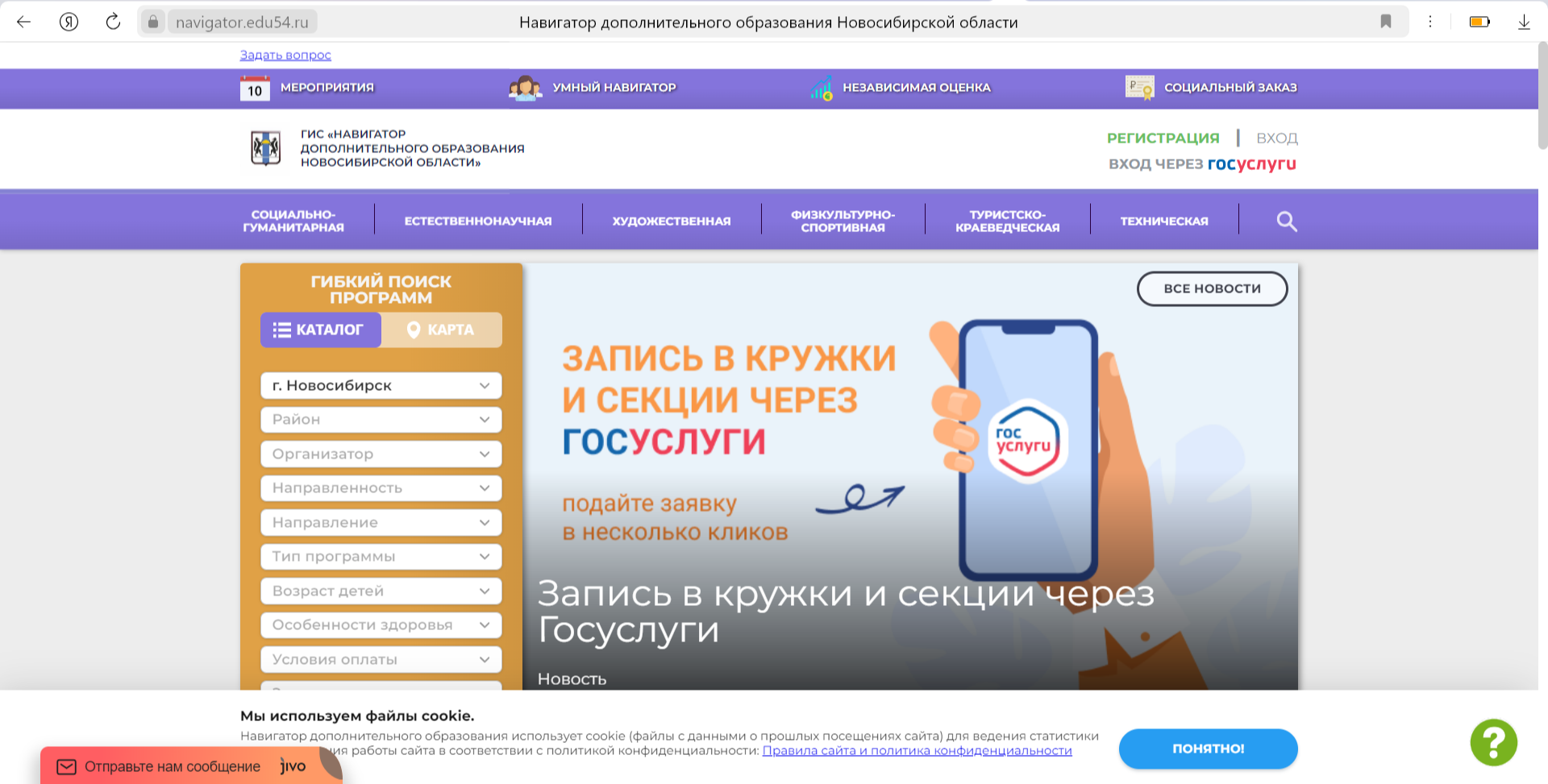 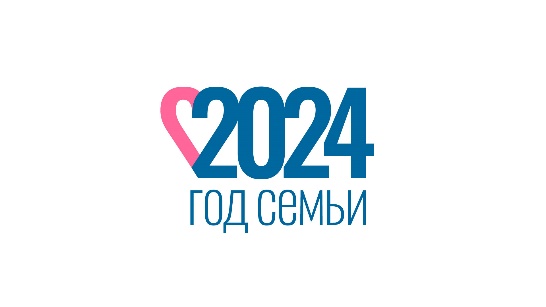 Современные формы социальной активности школьников
ГИС «Навигатор ДО НСО»
Модуль «Одаренные дети»
Методисты ЦВиДО, закрепленные за районами города Новосибирска:

Ленинский                         Моисеева Лариса Васильевна, тел. 355 51 25

Кировский                         Трофимова Марина Петровна, тел. 355 51 25

Первомайский                   Шарф Анна Евгеньевна, тел. 311 08 07 (доб. 3)

Советский                          Шарф Анна Евгеньевна, тел. 311 08 07 (доб. 3)

Октябрьский                      Зайцева Юлия Васильевна, тел. 311 08 07 (доб. 3)

Калининский                      Савченко Владимир Павлович, тел. 311 08 07 (доб. 3)

Дзержинский                      Ануфриенко Ксения Сергеевна, тел. 311 08 07 (доб. 3)

Центральный округ          Атигаев Амир Салаватович, тел. 355 51 25
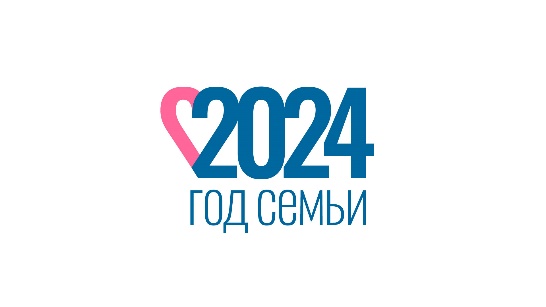 Современные формы социальной активности школьников
Начальник отдела методического сопровождения олимпиадного и конкурсного движения ЦВиДО: Строкова Татьяна Александровна, тел. 355-51-25, 311 08 07 (доб. 3)
Олимпиада младших школьников
Обучающиеся 4 классов муниципальных общеобразовательных организаций, подведомственных департаменту образования мэрии города Новосибирска, а также негосударственных образовательных организаций города Новосибирска
Участники
Предметы
Олимпиада проводится по семи общеобразовательным предметам: английский язык, литературное чтение, математика, немецкий язык, окружающий мир, русский язык, французский язык.
Муниципальный координатор городской предметной олимпиады младших школьников - отдел методического сопровождения олимпиадного и конкурсного движения Центра воспитания и дополнительного образования МАУ ДПО «НИСО»
Организатор
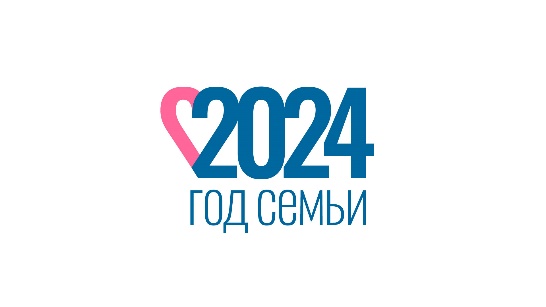 Современные формы социальной активности школьников
Проект «Билет в будущее»
Билет в будущее — всероссийский флагманский проект профориентации школьников, основа реализации профессионального минимума в образовательных организациях РФ   
https://bvbinfo.ru/                     https://vk.com/bvbnsk
Опыт реализации проекта “Билет в будущее” лег в основу создания профориентационного минимума, а сам проект остается идеальным инструментом для его реализации.
В рамках проекта проходят следующие мероприятия:1. Тестирование обучающихся с возможностью тестирования и родителей (битесты)2. Всероссийские профориентационные уроки3. Онлайн и офлайн профориентационные выставки на базе Исторического парка «Россия — Моя история»4. Онлайн пробы от федерального оператора по всем направлениям проекта5. Очные пробы на базе школ, колледжей, ВУЗов и центров дополнительного образования Новосибирской области6. Конструктор уроков для педагогов-навигаторов7. Курсы повышения квалификации для педагогов-навигаторов по профориентационной работе
Контактное лицо: Прохорова Дарья Игоревна, методист ЦВиДО 
тел. 311  08  07 (доб. 2), e-mail: msvd.niso@yandex.ru
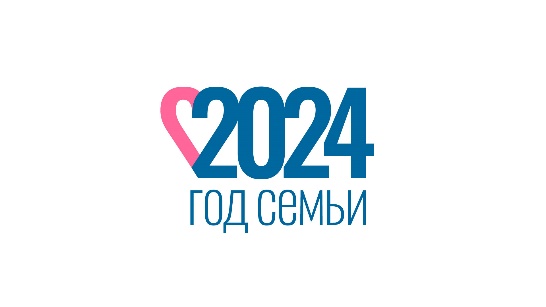 Центр воспитания и дополнительного образования МАУ ДПО «НИСО»
г. Новосибирск, ул. Богдана Хмельницкого, 51
телефоны: 8 (383) 311 08 07
8 913 257 10 71
е-mail: Epozdnyaeva@admnsk.ru